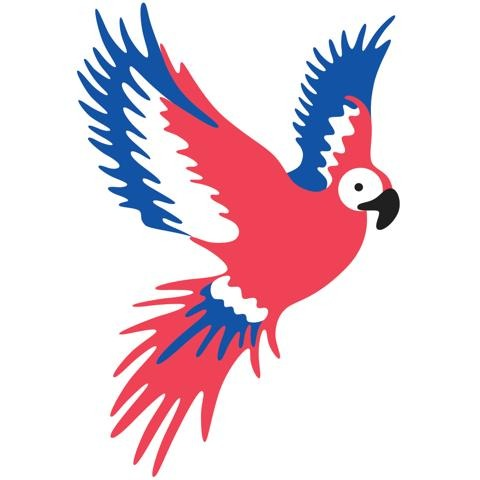 ПЕРЕВОДЧИК 2040
Форсайт-сессия
Итоги
Школа дидактики перевода
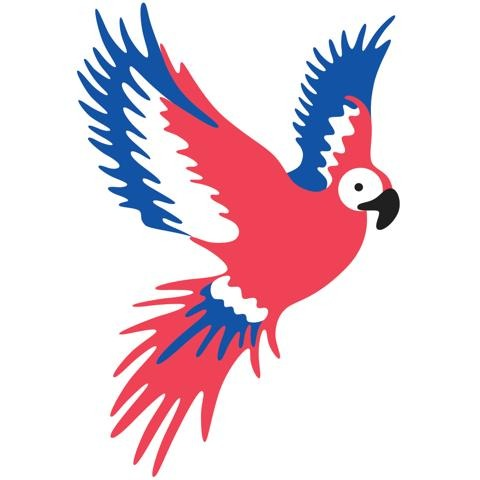 2 подхода к планированию деятельности
планирование начиналось с поиска точки разрыва между текущим и неким целевым состояниями
Из настоящего в будущее (стратегическая сессия)
Реверсивно: из будущего в настоящее (форсайт)
Построение траектории изменений от дня текущего к некому целевому состоянию в будущем. За основу берутся имеющиеся ресурсы, партнеры, планы и цели. Делается попытка пролонгировать цели так, чтобы попасть в желаемое будущее.
За основу был взят образ того, куда «придет мир», хотим мы того или нет. Находится причина невозможности не меняться (критический вызов). В дальнейшем работа велась над закрытием этого вызова тем или иным решением.
Как проходила форсайт-сессия
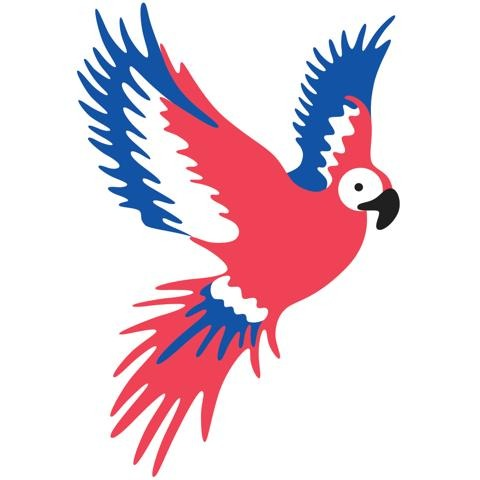 Мероприятие было построено на основе методики Rapid Foresight, которая позволяет глубоко проанализировать рынок, позиции всех игроков и векторы изменений. 

В рамках однодневной сессии была проведена ее стартовая часть, состоящая из 3 блоков:
Формирование поля трендов
Образ будущего, наше место в нем
Точка разрыва – главный вызов
Почему мы не можем не действовать? Почему не можем оставить все так, как есть? Или тренды таковы, что все же можем?
Некоторые тренды способны сместить и лидеров рынка. Важно заранее понять, куда все идет, и кем мы хотим быть в этом новом мире
Глобальные и локальные перемены, которые коснутся каждого участника рынка
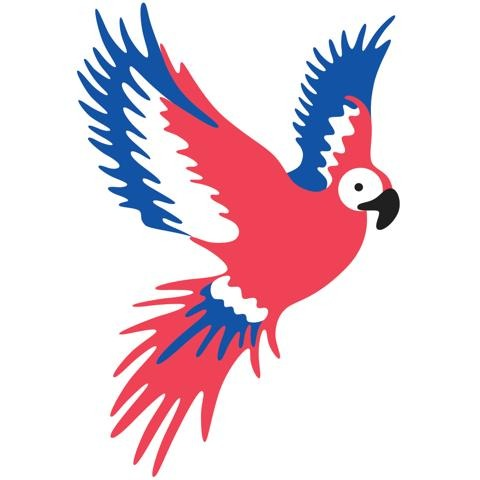 Тренды (2010 – 2020)
Рост роли аудиовизуального перевода
Регионализация спроса на перевод
Коммодитизация и цифровизация
Коммьюнитизация профсообщества
Инклюзия + межсемиотический перевод
Спрос на перевод в регионах РФ становится более заметным
Рост объемов АВП и отток специалистов в области художественного перевода в АВП
Перевод становится более массовым, доступным людям
Расширение взаимодействия внутри профсообщества. Общение компаний с вузами, клиентами, фрилансерами.
Автоматизация
Перевод с жестового языка, тифлокомментирование, цифровая доступность
Появление все большего количества программ для перевода и поддержки перевода. CAT, MT, AI
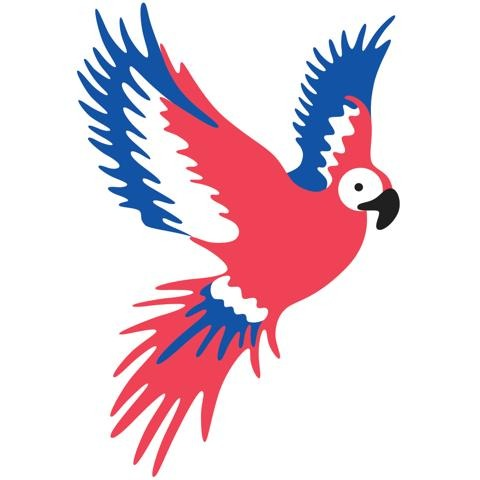 Тренды (2010 – 2020)
Регламентация и стандартизация
Рост доверия автоматизированному переводу
Снижение качества текста/контента
Внутригосударственный перевод
Рост МКК как составной части профподготовки
Усиление роли восточных языков
Появление интереса к языкам народов России
Систематизация процессов, их документальное оформление
Возрастает спрос на перевод с восточных языков, увеличение числа специалистов
Роль межкультурной коммуникации неуклонно растет
Качество как исходного текста для перевода, так и качества самого итогового перевода. В том числе по причине того, что переводом занимаются люди без проф.образования
10 лет назад мы отрицали возможность его использования, проще было перевести самому. Сейчас активно используем, но остается вопрос качества
Расширение границ профессии переводчика
Удаленный устный и письменный перевод
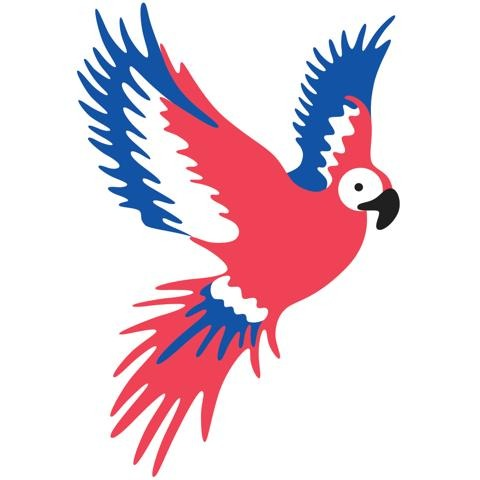 ТОП-10 Трендов 2021 – 2040
Работа с МП станет частью базового образования, включая и среднее образование
Уберизация переводческих услуг (уровни качества по запросу клиента)
Перевод человеком (а не машиной) как люксовый товар для особых целей и случаев
Деградация навыков родного языка и как следствие, повышение внимания к обучению ИИ
Развитие AI и новый функционал переводчика
Продолжение развития технологии МП и постредактирования, вытеснение им живого перевода. И деградация перевода
Появление квалифицированных программ обучения новым видам переводческой деятельности
Появление универсального мета-языка как средства общения людей-людей, людей-машин, машин-машин
«Python» как естественный язык (по аналогии с предыдущим)
Экосистемы трансформируют модель оказания переводческих услуг
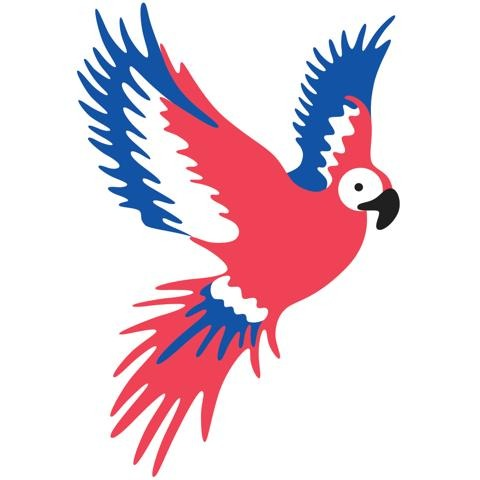 Другие тренды 2021 – 2040, обозначенные группой
Увеличение количества видов перевода
Переопределение сути профессии переводчика и основ обучения переводу
Деглобализация, потребность в качественном переводе с редких языков 
Этноперевод как средство витализации и сохранения языков и культур этносов
Развитие направления «public service Interpreting/translation”, включая юридический/судебный, медицинский и прочие виды перевода
Рост объемов АВП на восточном направлении
Возрастающая роль специалистов из разных областей, обладающих переводческими знаниями и умениями 
Чипизация с функцией перевода 
Трилингвизм
Поддержка малых и коренных языков 
Кластеризация профсообщества
Поддержка коренных языков и языков малого ареала распространения 
Качественная модификация отрасли (изменения акторов)
Появление нового универсального знакового языка
Нейросеть как верификатор качества перевода
Контекстное предложение на перевод от нейросистемы
Машинный устный и синхронный перевод 
Исчезнет глобализация => цифра изменится => разрыв по континентам; крах ИИ
Глобализация, усиление англ. языка, снижение потребности в переводе
Снижение значимости текстовой коммуникации как таковой 
Изменение номенклатуры языков перевода / популярных языков
Все, что будет соответствовать Целям устойчивого развития (социальный перевод, гендерное равенство, инклюзия, rewriting и пр.)
Speech to text, text to speech
Обеспечение гендерного равенства в переводческой профессии
Цифровая лингвистика в разных контекстах 
Дальнейшее расширение перевода с восточных языков
Исчезновение классовой борьбы против переводческих компаний
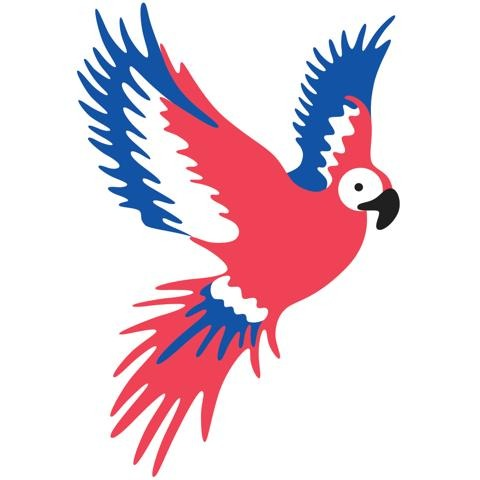 Образ будущего профессии переводчика
Неопределённое, непостоянное, неоднозначное

Переопределение сути профессии переводчика, базовых компетенций и сути базового обучения переводу

Адаптивность и гибкость к изменениям

Переопределение границ профессии и функции переводчика в изменившемся мире

Человек сосуществует с машиной

АВП станет одним из 3 важнейших видов человеческой переводческой деятельности по объемам заказов наряду с постредактированием МП и конференц-переводом
Антитренд тотальной технологизации

Профессия переводчика продолжит меняться в сторону мультимодальности

Цифровое и прекрасное в одном окне

Рост роли и места профессионально ориентированного перевода и требований к соответствующим профессиональным знаниям переводчика

Перевод как «игры разума»

Становление ИИ как эксперта в сфере проверки языка перевода

Динамичное/волатильное/нестабильное

Переводчик будет постоянно учиться и переучиваться
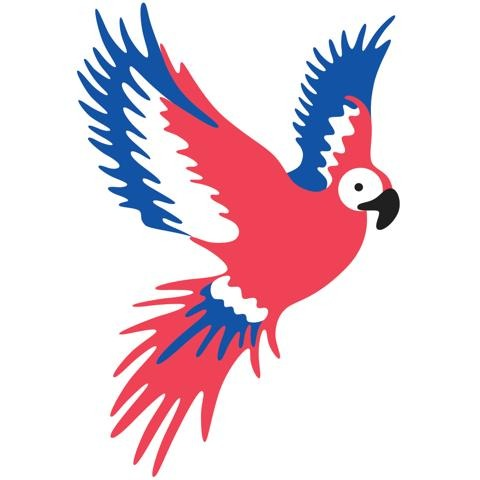 Угрозы и возможности (2021 – 2030)
Уберизация и расширение доступности
Энерго- и ресурсозависимость
Появление новых проф. синергий
Новые отношения переводчика и МП
Новые образовательные треки людей и вузов
Повышение контроля
Зарегулированность
Повышение контролируемости процессов (исполнителей за счет технологий)
Переводчики, ПК, поставщики технологий могут испытать сложности в связи с возможным запретом CAT, MT, онлайн-технологий, технологий вообще
Выбор перевода и его уровня качества под индивидуальный запрос
Новые вузы и практики, компании, виды перевода (удаленный синхрон, все большая цифровая доступность)
Угроза блокады в случае международных потрясений и конфликтов
Появление высокоадаптивной системы образования
После переопределения сути профессии переводчика появятся новые взаимоотношения переводчика и МП, пост-редактирования, ИИ, социума
Перевод как возможность спасать людей
Задержка необходимых реформ
Превращение переводчиков в цифровых лингвистов
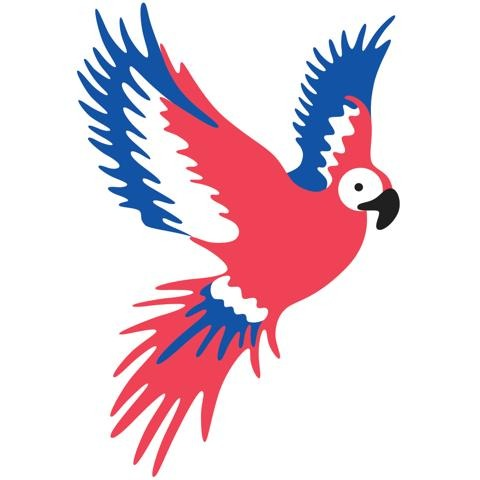 Угрозы и возможности (2030 – 2040)
Новый знаковый язык
Возрождение интеллектуального перевода
Переводчик – посредник/интерфейс
Человек исключен из коммуникации людей
Исчезновение глобализации
Когнитивная лень
Деградация естественных языков
Упрощение процессов приведет к деградации человеческого интеллекта
Возможно изменение цифры и крах ИИ
Переводчик становится связующим звеном между коммуникацией людей и машин, людей и людей
Примитивизация когнитивной деятельности/мышления
В случае краха ИИ и сервисов перевода
Алгоритмизация лишает творческих шансов
Создание принципиально нового интерфейса-робота без человека
Оценка деятельности переводчика компьютером
Качество перевода с восточных языков останется ниже перевода с европейских языков
Техногенная катастрофа
Идеи совместных проектов
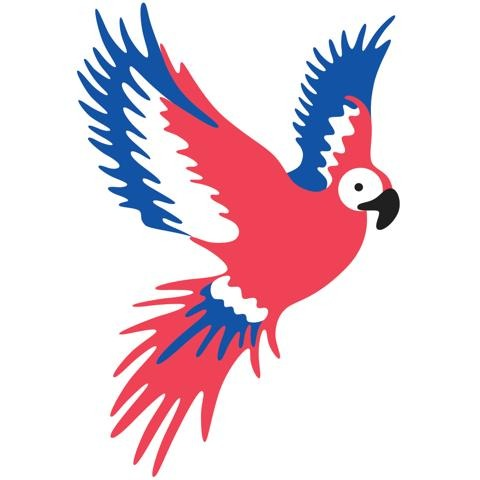 Верификатор качества перевода
Дидактическая матрица
Обучение базовым hard skills
Более раннее разделение
15 голосов
Возможно более раннее разделение подготовки переводчиков для работы в антропосреде и цифровой среде (средняя школа)
15 голосов
Создание дидактической матрицы (рассеянная, открытая) переводческой деятельности. Оси: заполненность, востребованность
Сервис - система подтверждения человеком качества машинного перевода. Совместно с регламентирующими органами и проф.сообществом
Обязательное обучение переводчиков основным (базовым) традиционным hard skills. Перевод «руками», использование бумажных словарей
22 голоса
12 голосов
Идеи совместных проектов
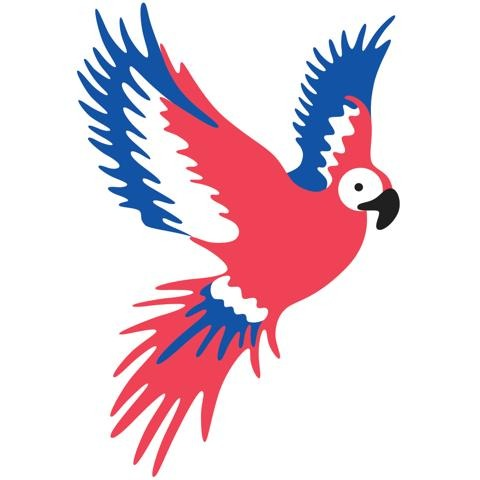 LEGO-approach
Тесный контакт с IT-разработчиками
Ассоциация переводчиков
Жестовый язык
17 голосов
19 голосов
Направление усилий по изучению жестового языка и оздоровлению ситуации в области жестового перевода
Получение собственного голоса в законотворчестве, возможность одобрения учебных программ отраслью
Разделение обучения переводчиков на фундамент и надстройку (2+2 года). Пример: система ВШЭ.
Тесный контакт с разработчиками ПО и оборудования для переводчиков, чтобы сделать его более удобным
20 голосов
20 голосов